OEM Sales Advisors - Map of Territories
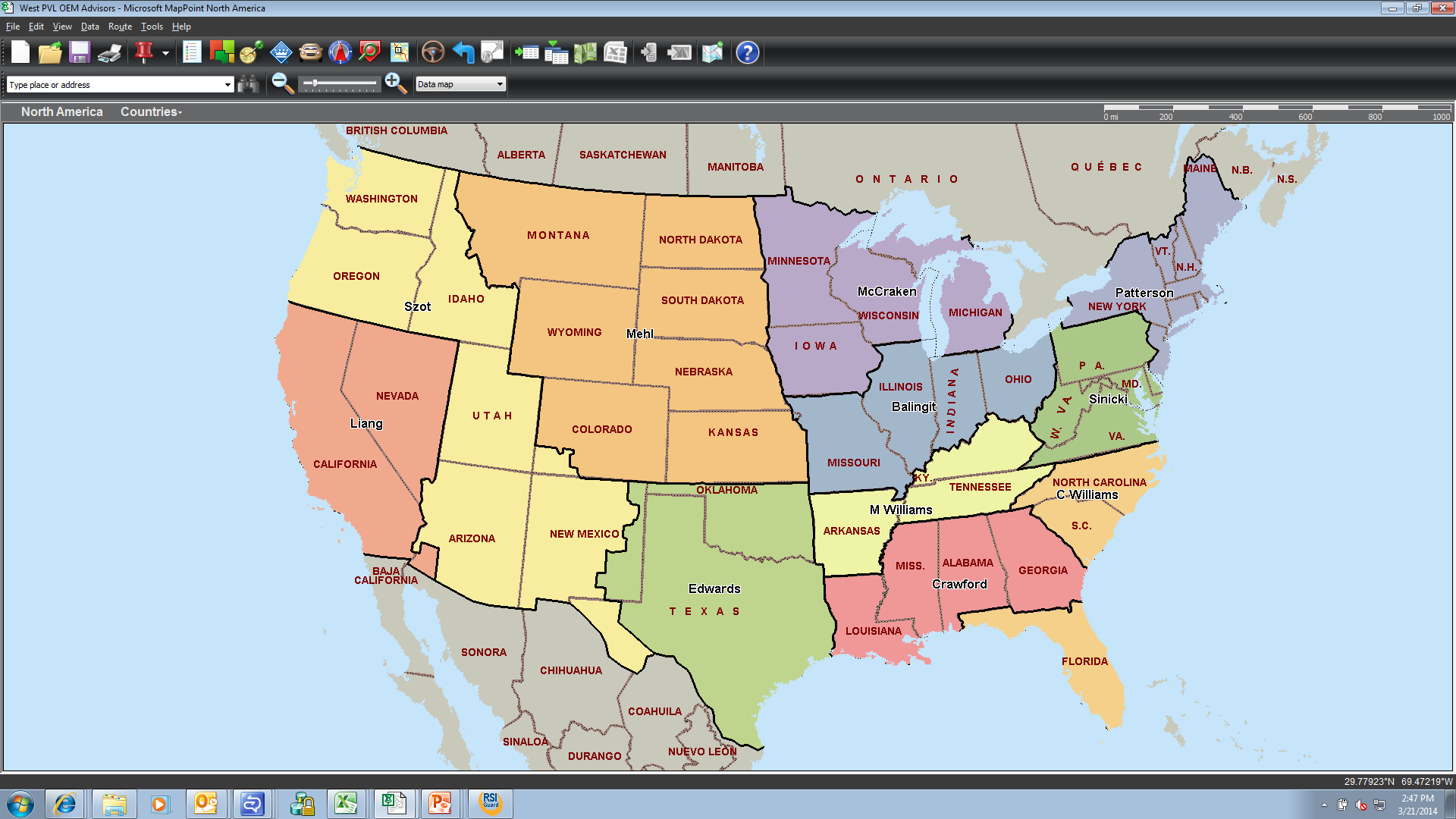 Kurt Thompson
Michelle Hassinger PVL
Karina Psareva CVL MN
Mauricio Garcia CVL WI
Michelle Hassinger CVL IA
Kevin Forrest
Altman Tsang
Jake Parker 
(CVL Utah & Idaho)
Ben Balingit PVL
Ali Matisko CVL MI
Lindsey Hubbard CVL Chicago/IN
Joe Stubits CVL IL
Ed Ciemniecki CVL MO/KC
Tessa Murphy
Crystal Liang
Andres Galindo
Kurt Thompson
Mary Williams
Steve Chesser
Crystal Zhang
Andres Galindo
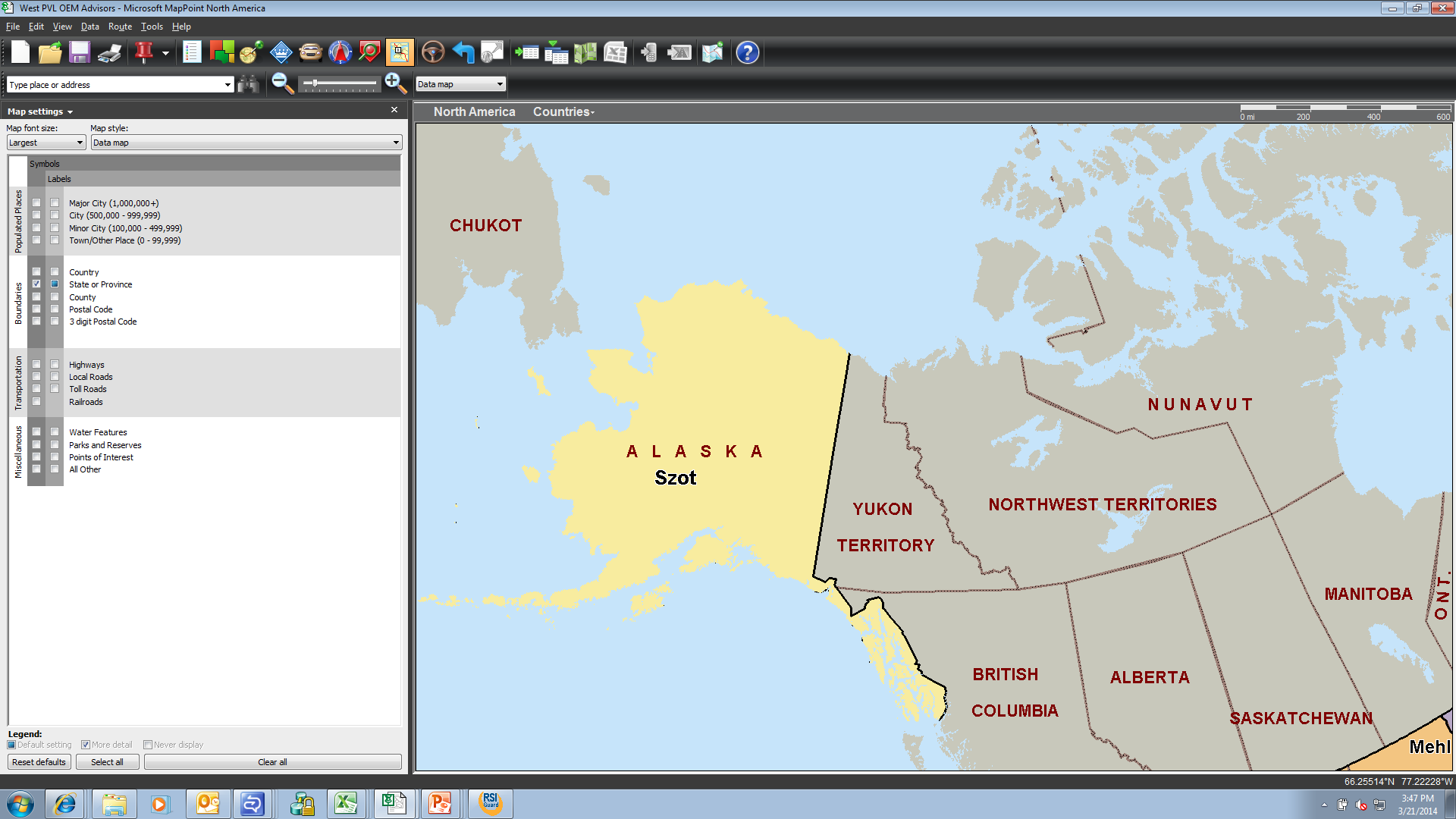 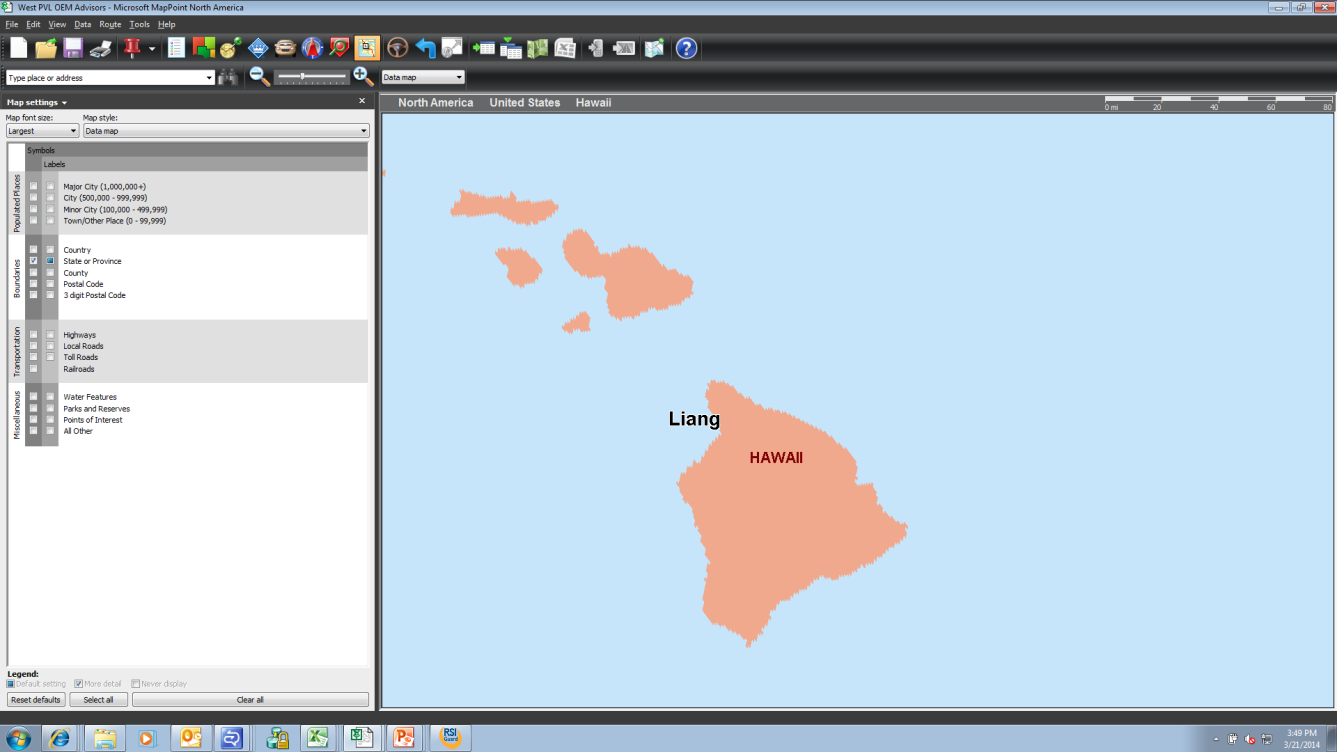 Crystal Liang
Updated July 2019
Kurt Thompson
1